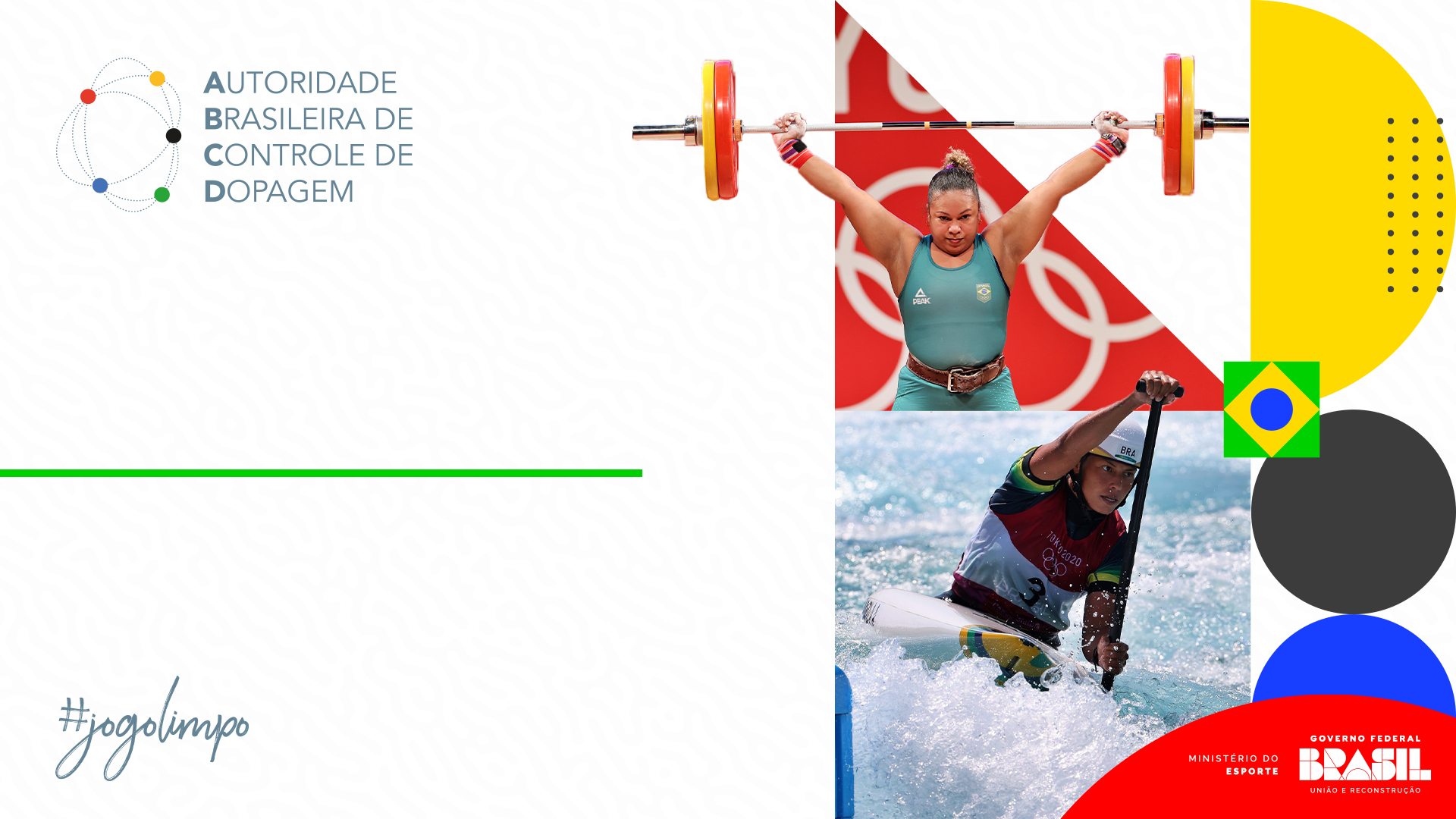 Atribuições dos Agentes de Controle de Dopagem
ABCD
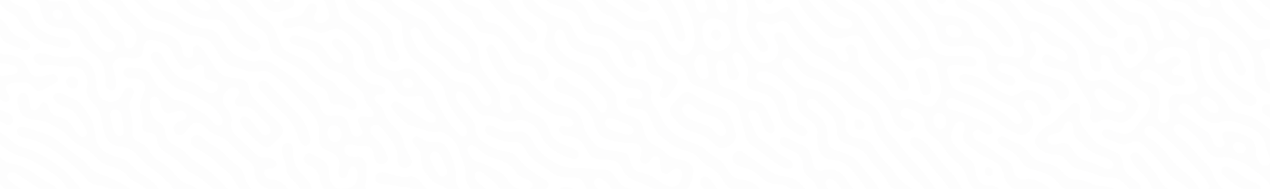 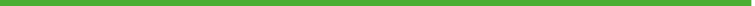 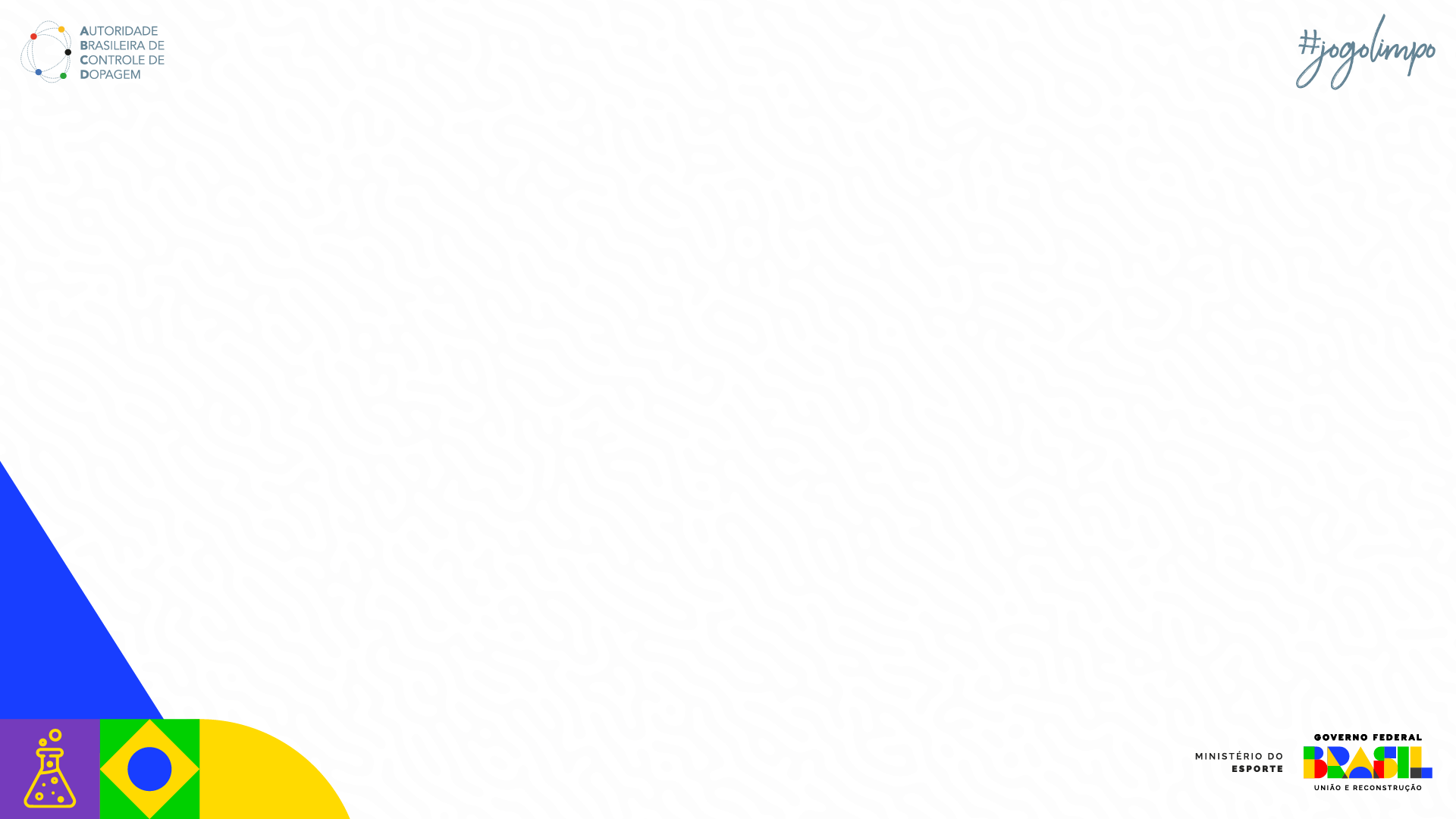 Competência das Autoridades
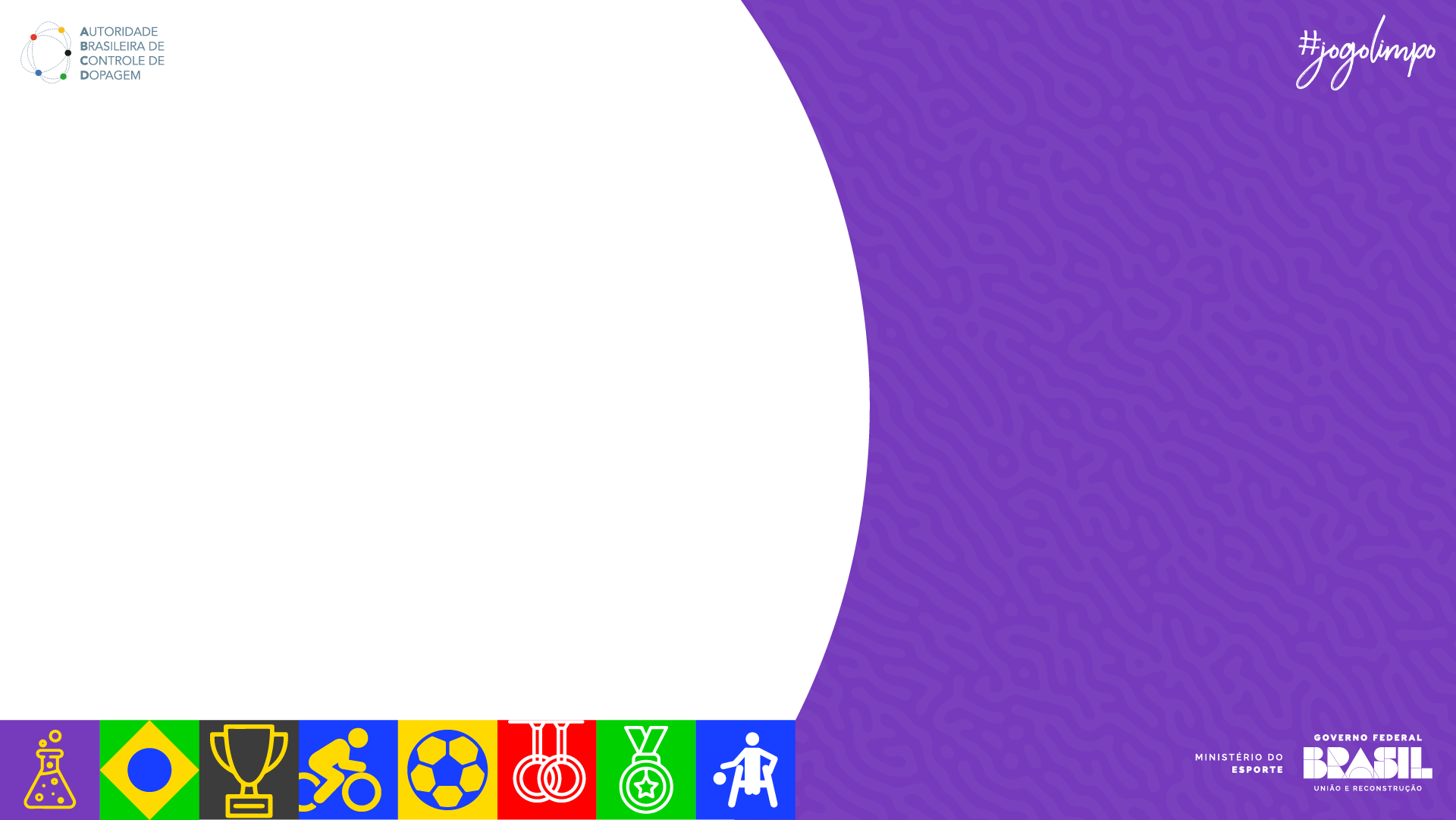 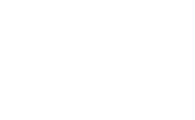 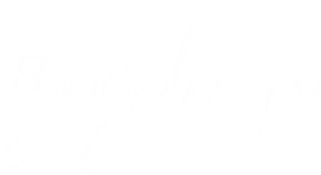 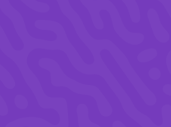 Fale Conosco
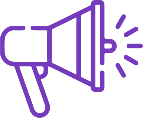 Denuncie
Compartilhe informações ou qualquer outra suspeita relacionada a dopagem pelo canal: denuncia@abcd.gov.br  

Entre em contato conosco. Garantimos o sigilo do denunciante.

Consulte a Lista
Acesse a versão atualizada e veja quais substancias e métodos que o atleta não pode utilizar: https://www.gov.br/abcd/pt-br/composicao/atletas/substancias-e-metodos-proibidos 

Clique aqui para : Checkjogolimpo   

Envie suas sugestões, dúvidas. Entre em contato com a nossa equipe.
Assuntos institucionais: abcd@abcd.gov.br 
Autorização de Uso Terapêutico: aut@abcd.gov.br 
Educação: educacao@abcd.gov.br
Dúvidas e questionamentos do Sistema ADAMS: ajuda.adams@abcd.gov.br 
Telefone Geral: (61) 2026-1478
www.abcd.gov.br
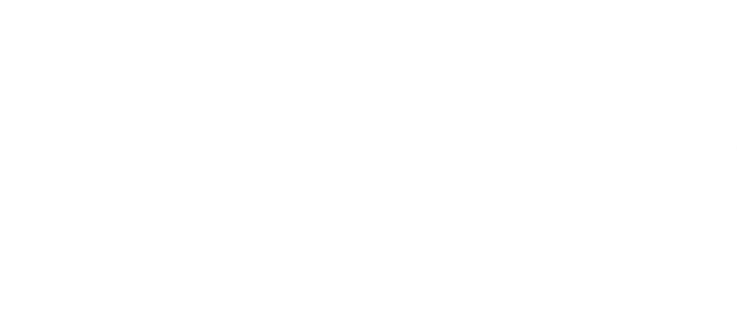